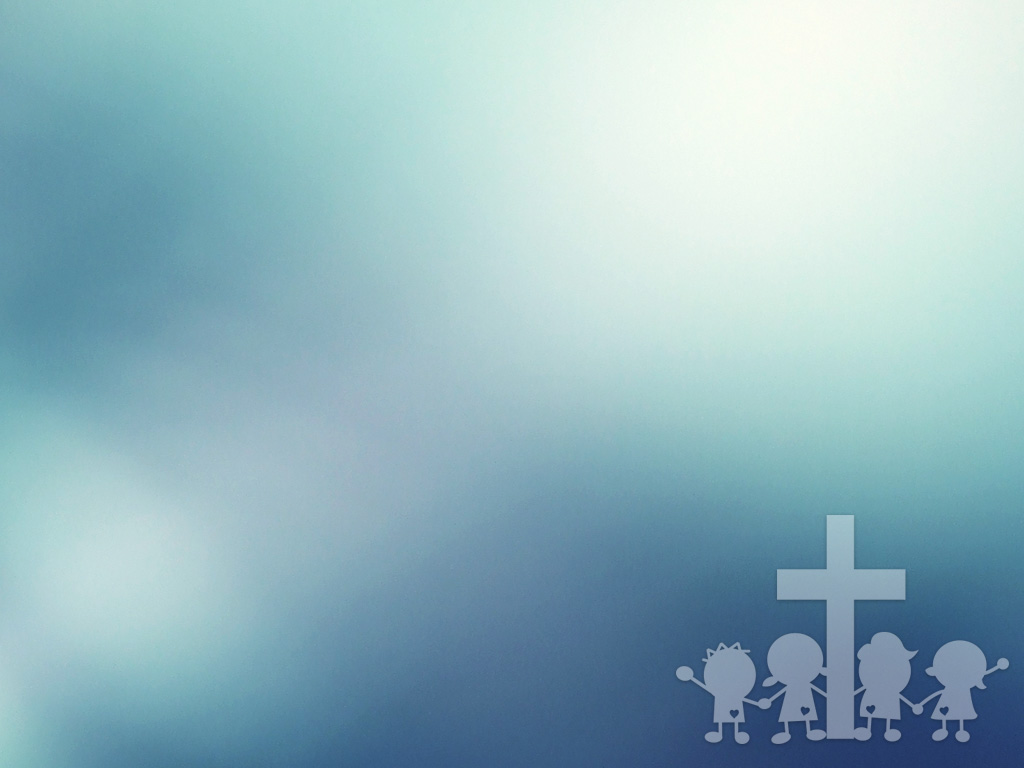 受神委托、当尽本份
经文:  撒母耳记上第一章  21-28

钥节:  撒母耳记上第一章  28节
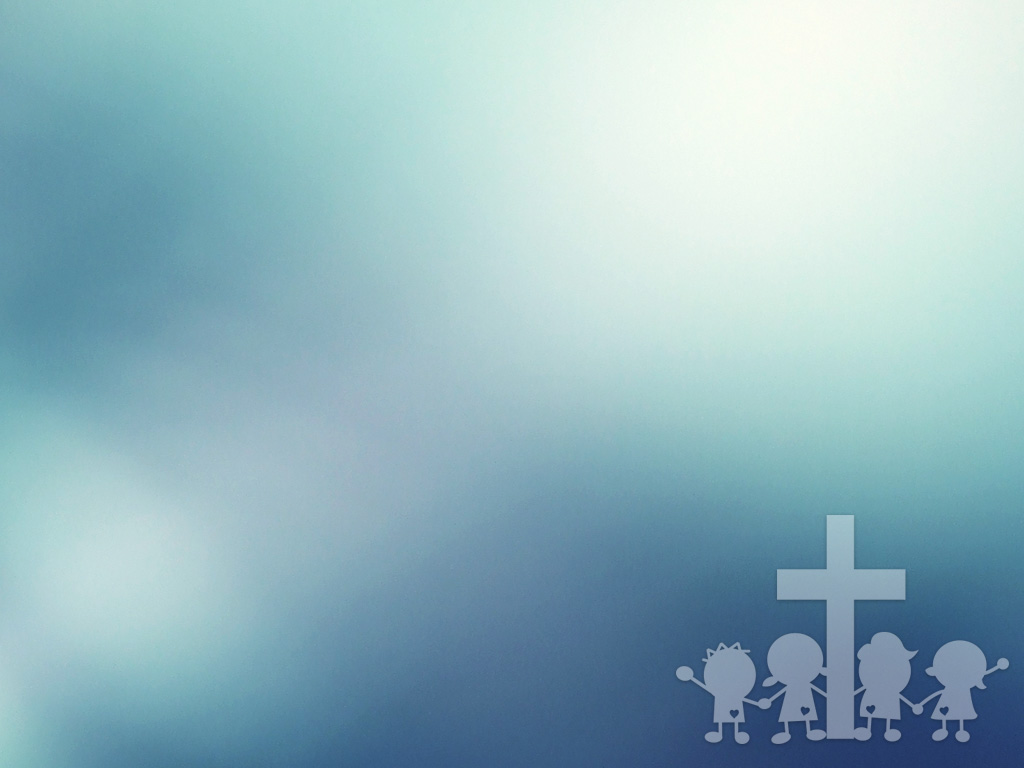 撒母耳记上 1:28
所以，我将这孩子归于耶和华，使他终身归于耶和华。于是在
那里敬拜耶和华。
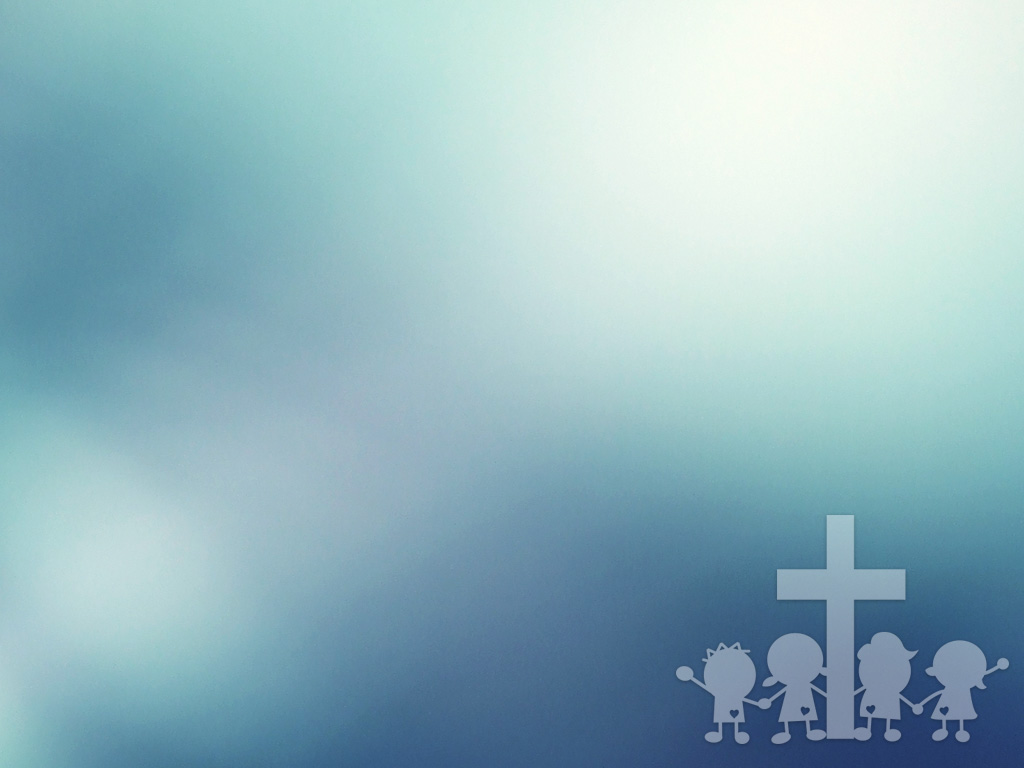 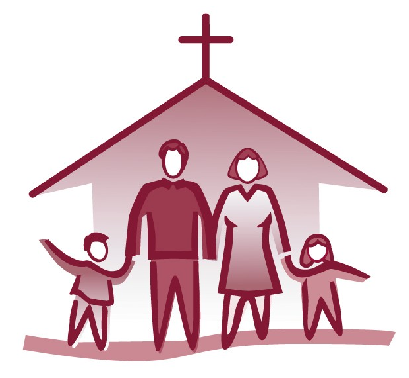 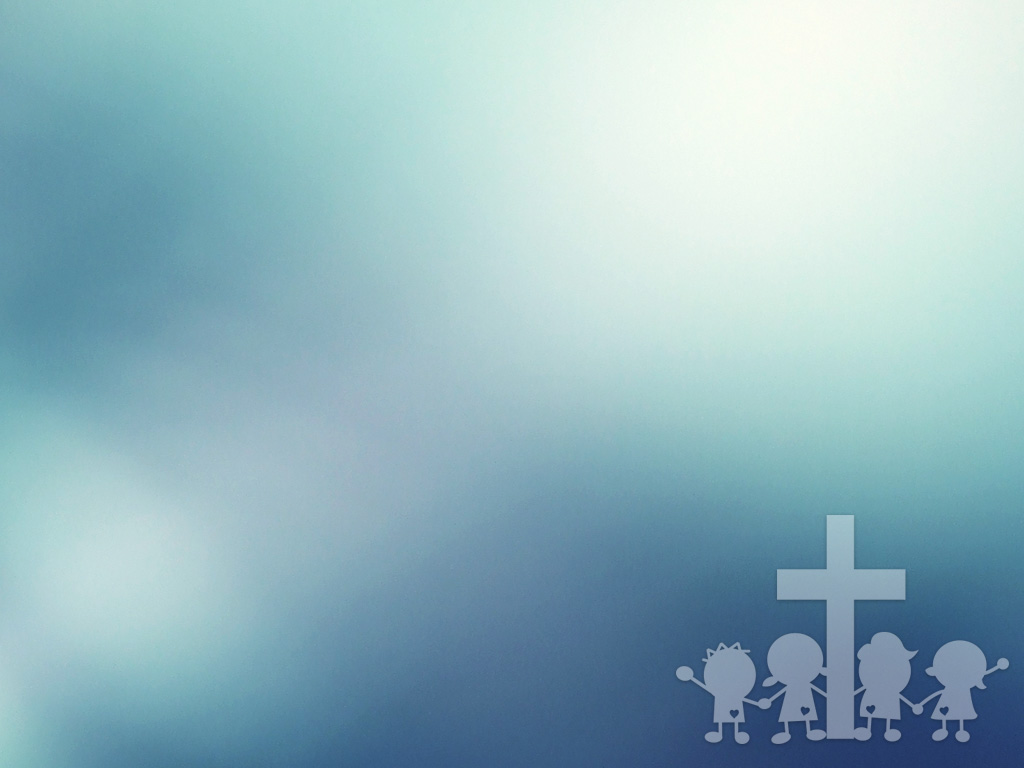 申命记 6
4 “以色列啊，你要听！耶和华我们
神是独一的主。 5 你要尽心、尽性、尽力爱耶和华你的神。 6 我今日所吩咐你的话都要记在心上， 7 也要殷勤教训你的儿女。无论你坐在家里、行在路上，躺下、起来，都要谈论。
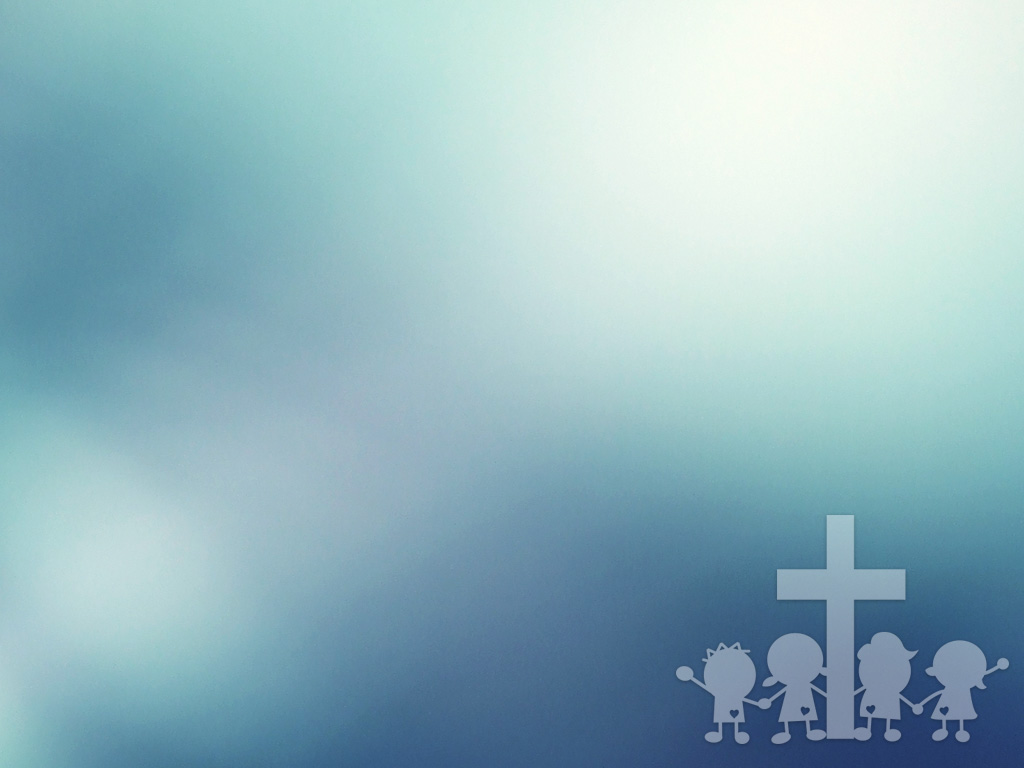 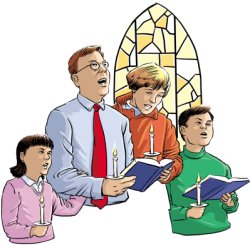 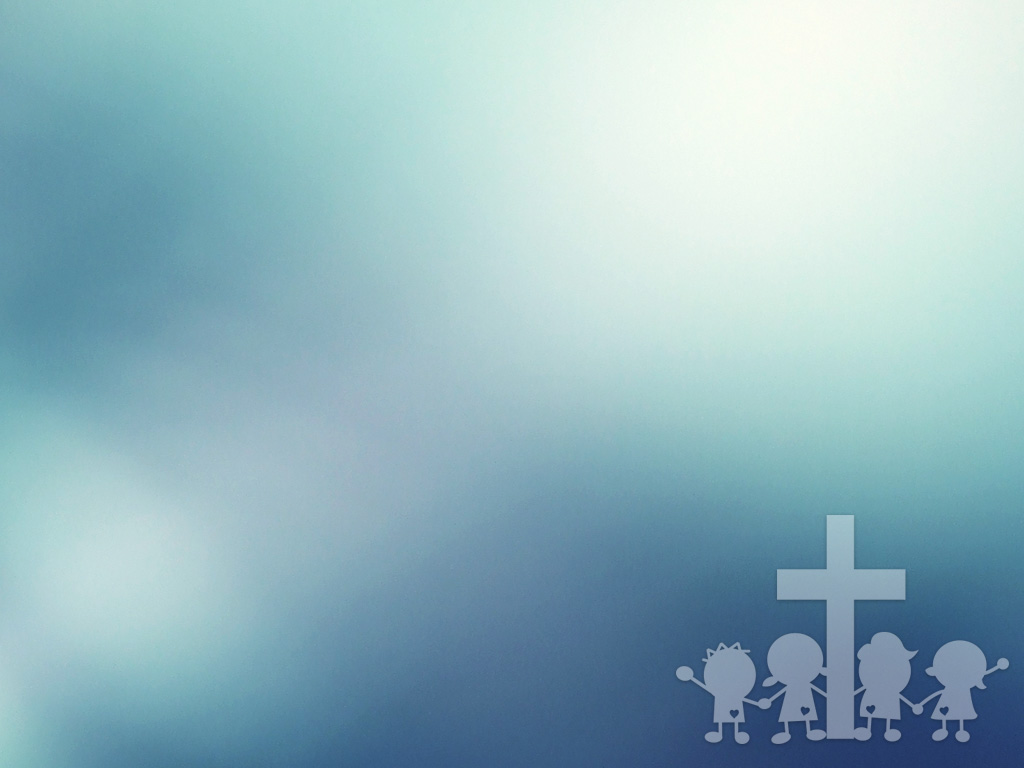 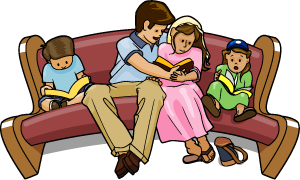 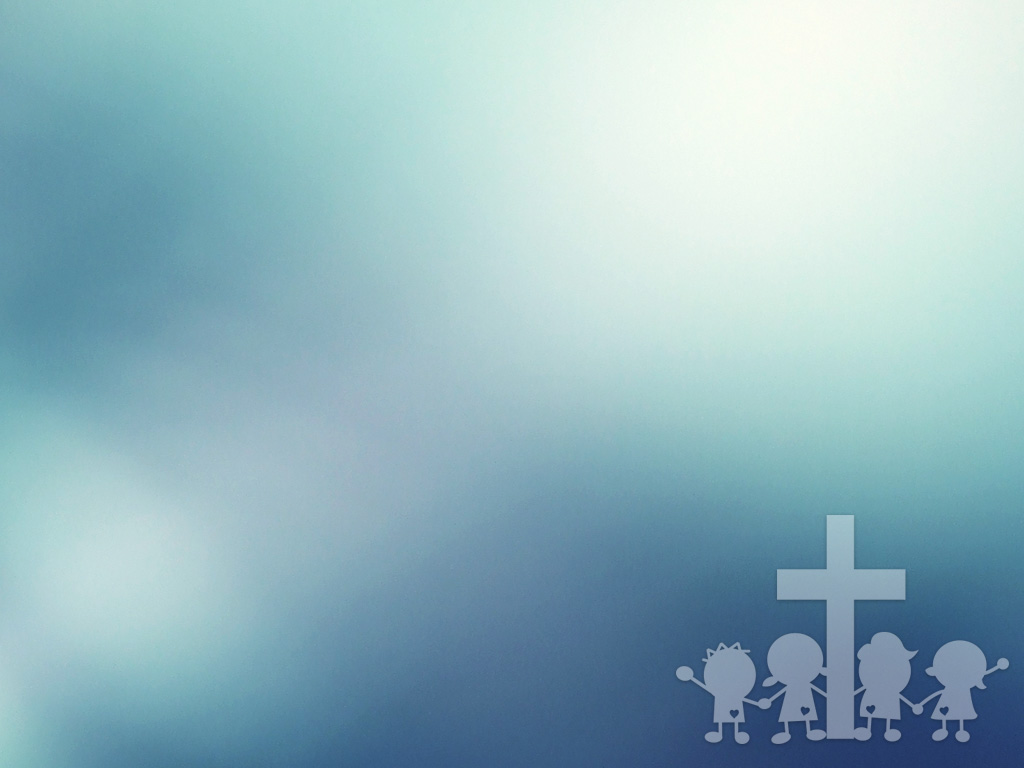 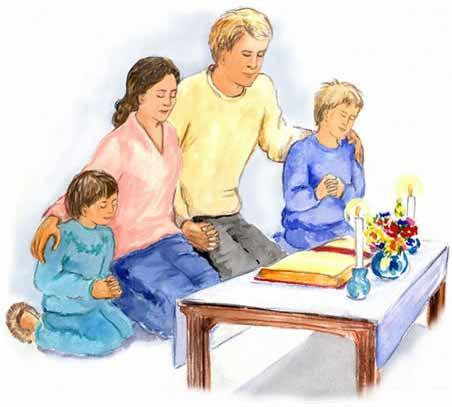 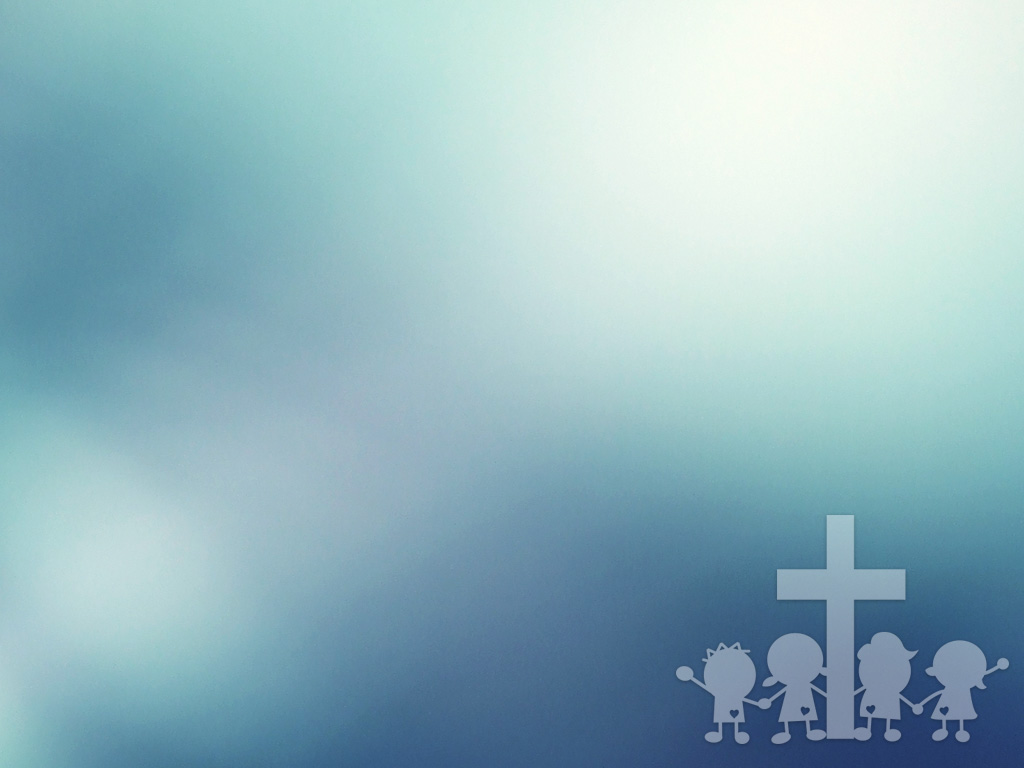 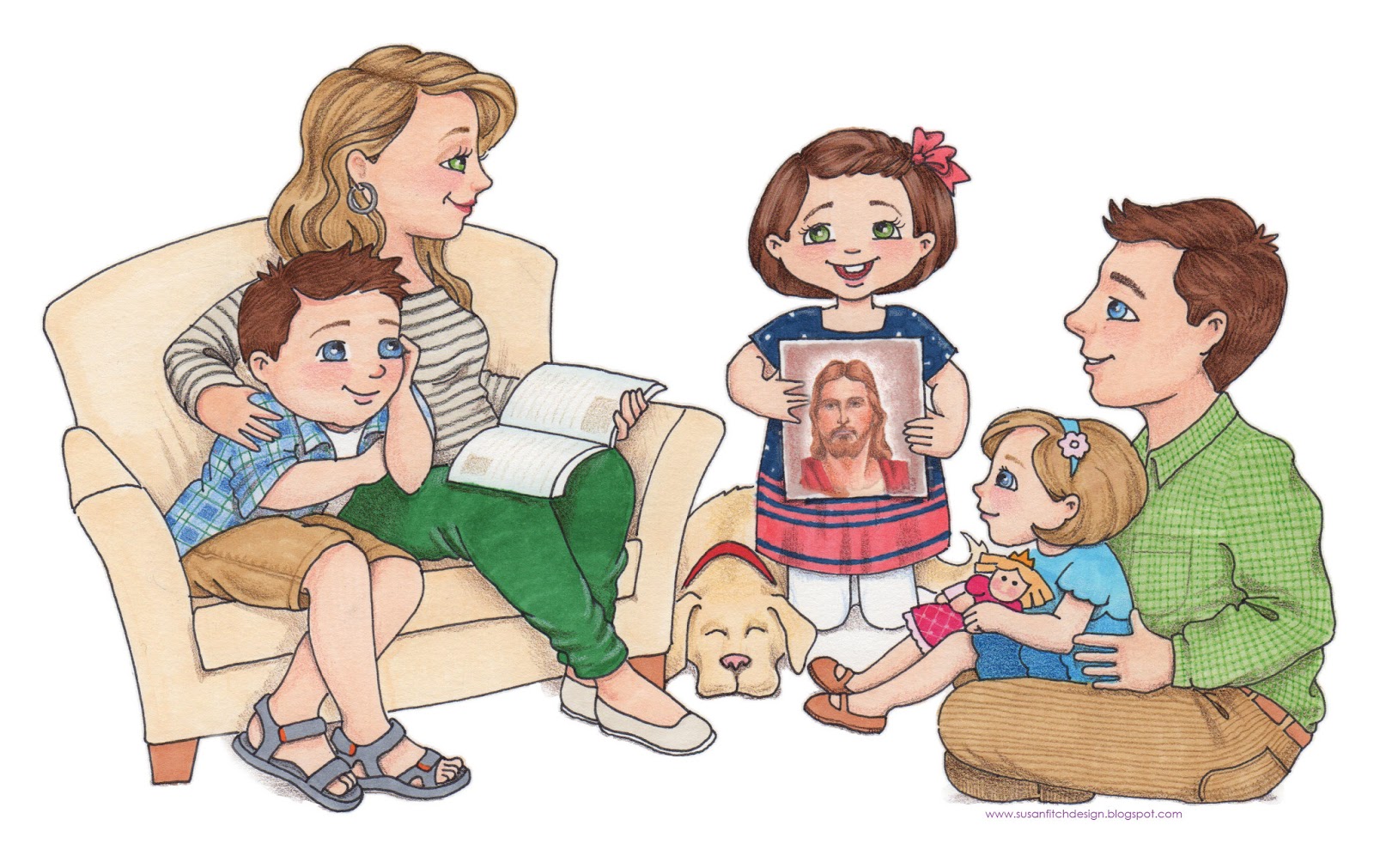 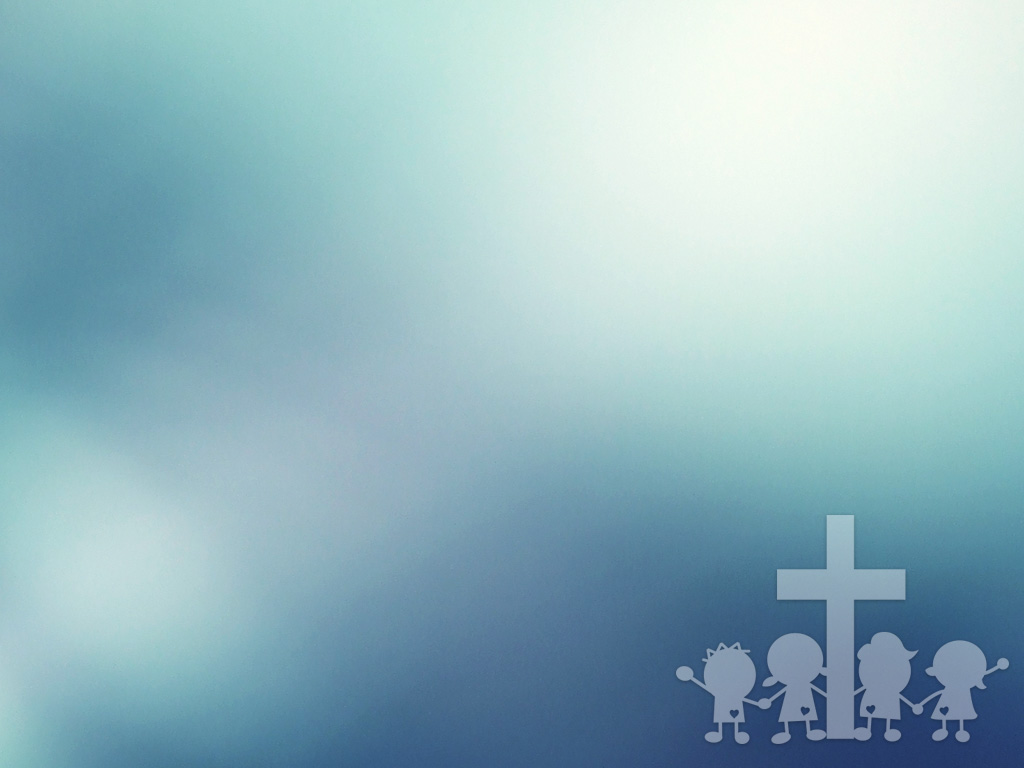 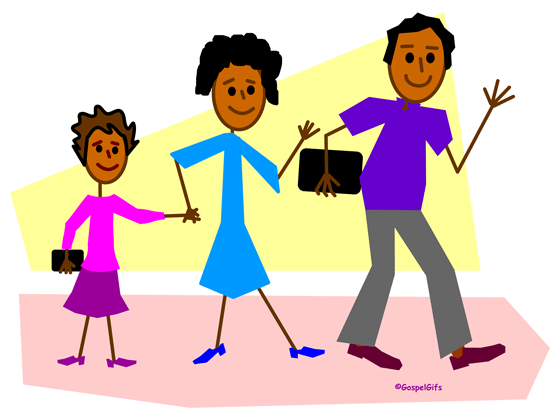 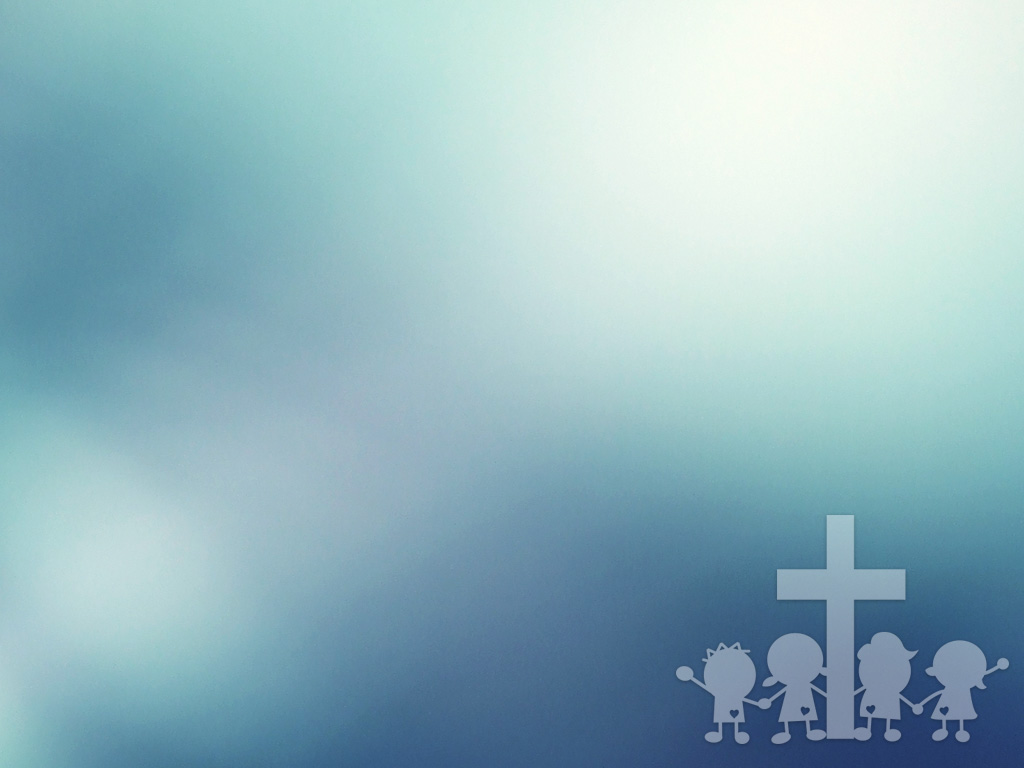 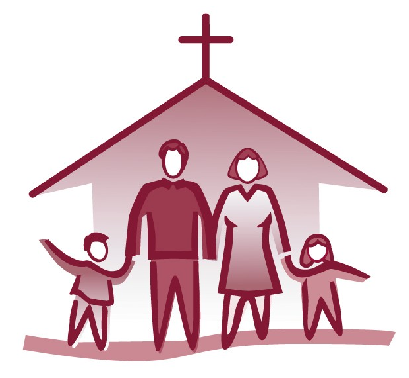 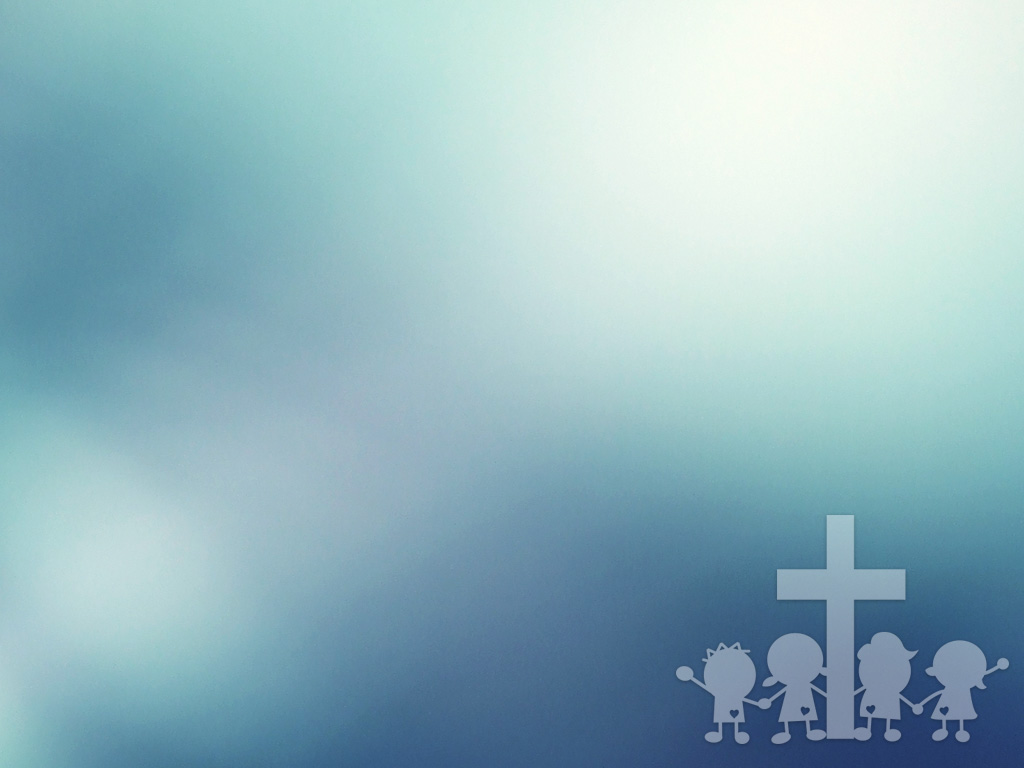 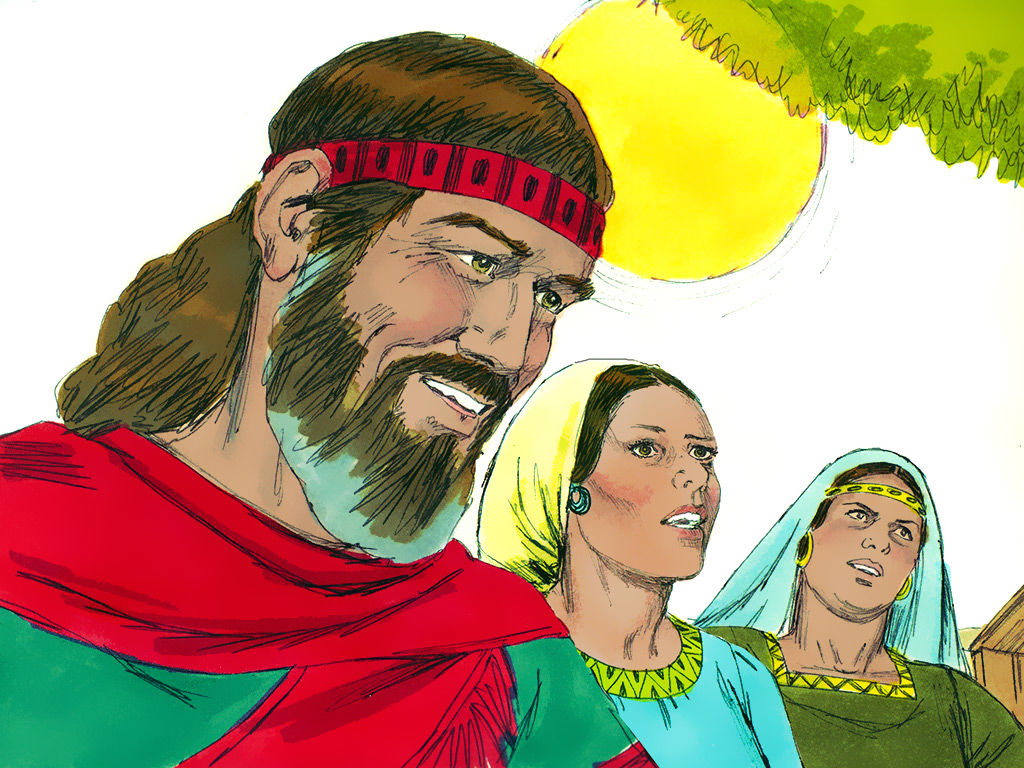 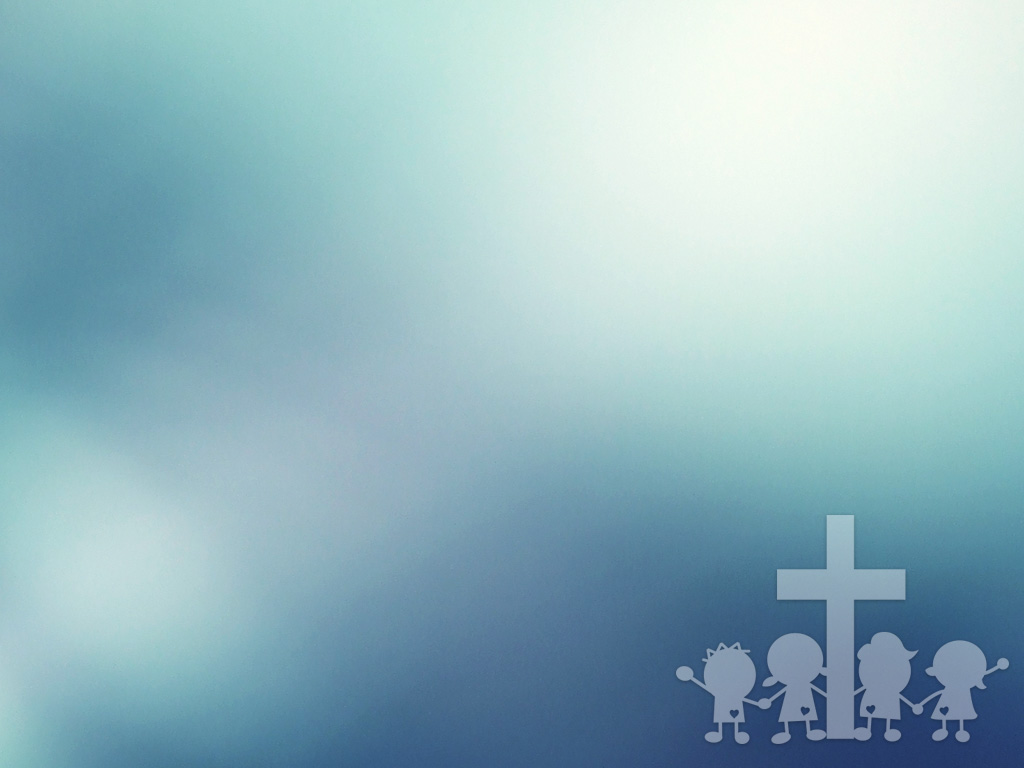 受神委托、当尽本份
作虔诚父母的榜样 (夫妻关系)

成为儿女们的生命导师 (父母子女关系)

对神作过报恩的人 (与神的关系)
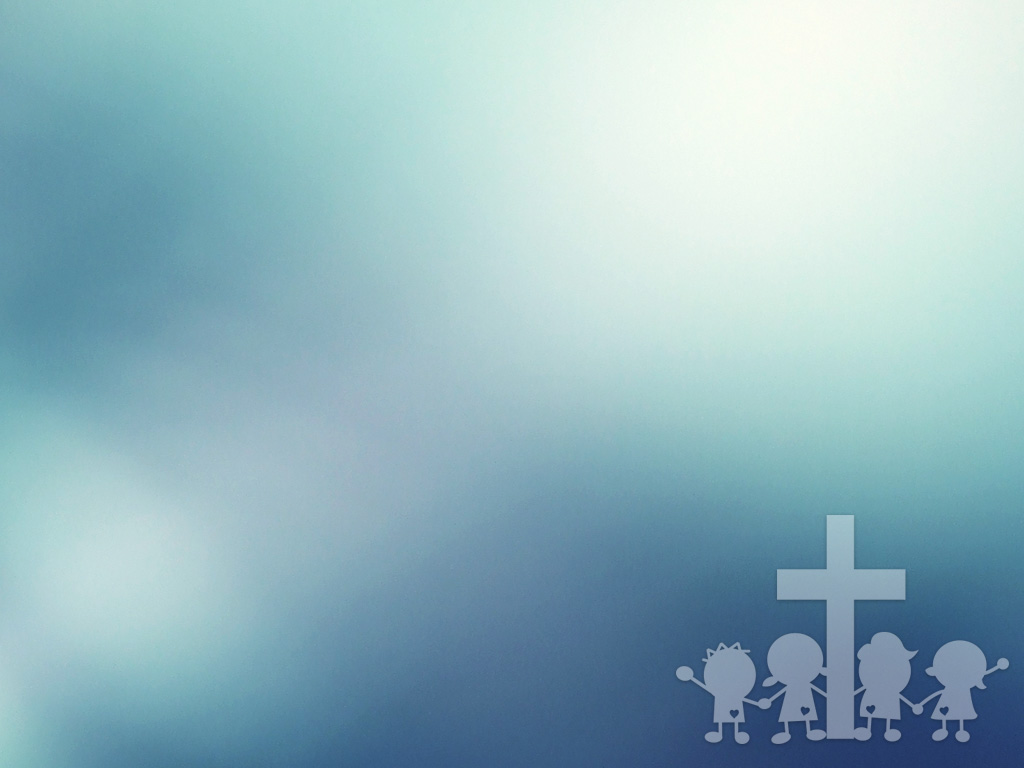 作虔诚父母的榜样

    i. 虔诚敬拜者
撒母耳记上
3 这人每年从本城上到示罗，敬拜祭祀万军之耶和华。
19全家第二天早上起床，再次敬拜 耶和华。然后他们才回到拉马去了。
一個孩子不可能找到上帝的父親，除非他在他的父親找到上帝。
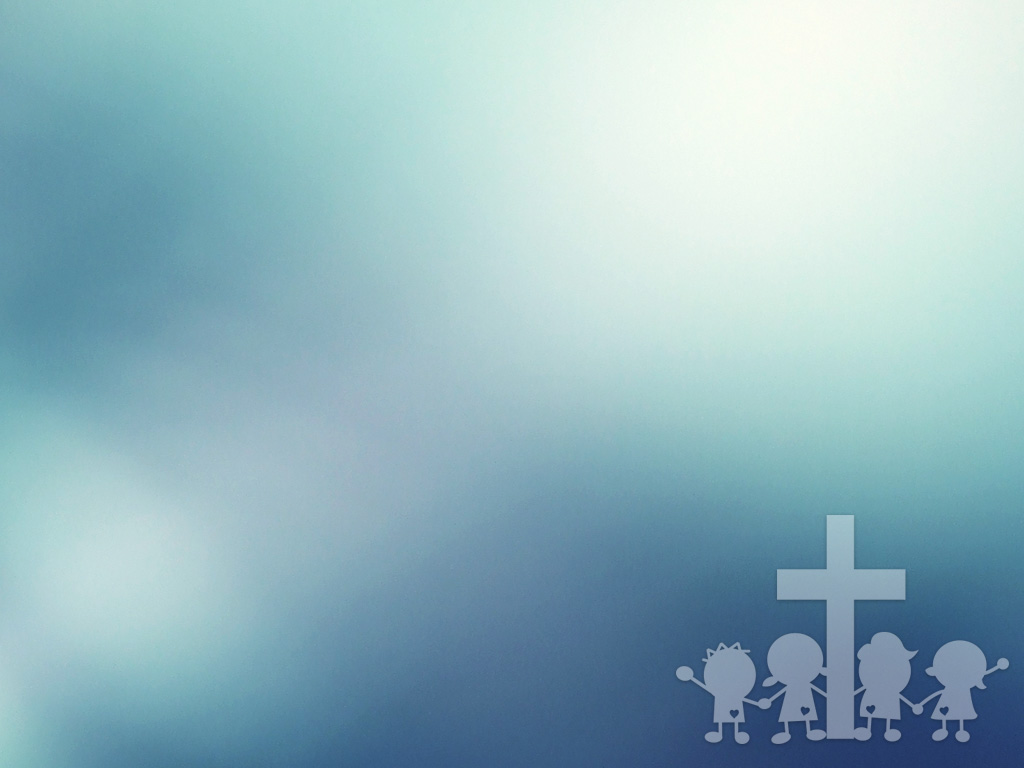 作虔诚父母的榜样
    i. 虔诚敬拜者
   ii. 表露真正的爱
以利加拿愛哈拿，他對哈拿的愛，不只是藏在心裡，而是表現在行動裡。
公平的丈夫 - 第4节
爱她的丈夫 - 第5节
体贴的丈夫 - 第8节
父亲能为自己的孩子所做最好的榜样，
        就是爱他们的母亲。
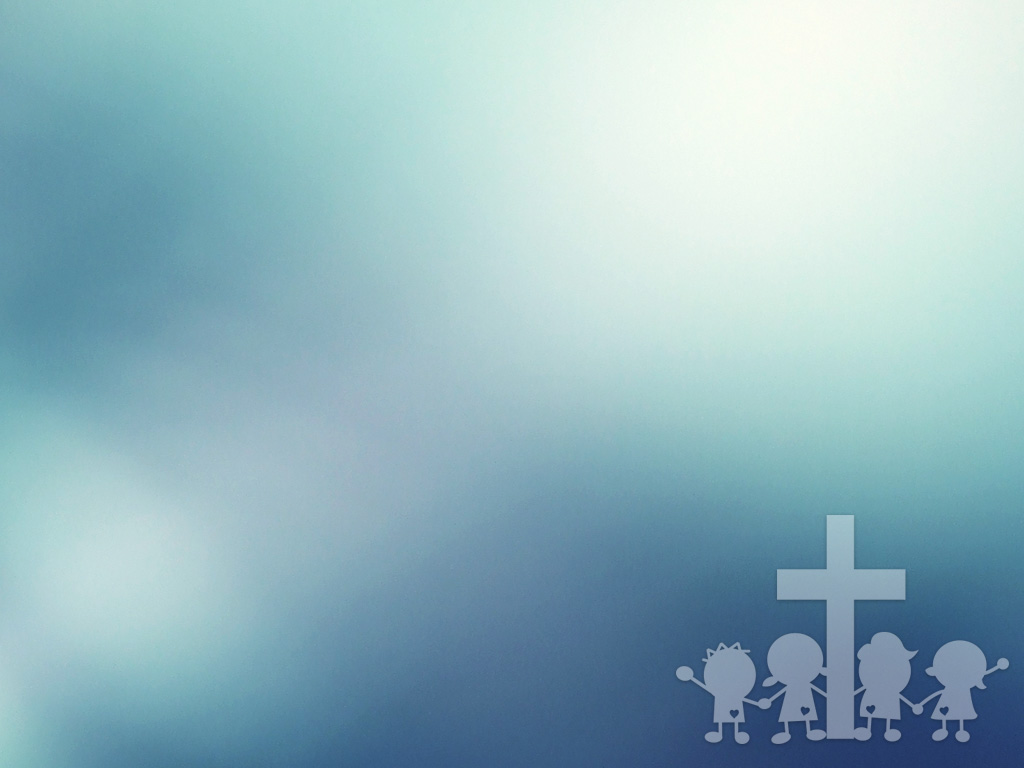 作虔诚父母的榜样
    i. 虔诚敬拜者
         ii. 表露真正的爱
 iii. 持续的祷告生活
10 哈拿心里愁苦，就痛痛哭泣，祈祷耶和华，
12 哈拿在耶和华面前不住地祈祷
父母都可以带着孩子一起来祷告，让孩子可以亲身经历神，在这个过程里面慢慢建立孩子的信心。
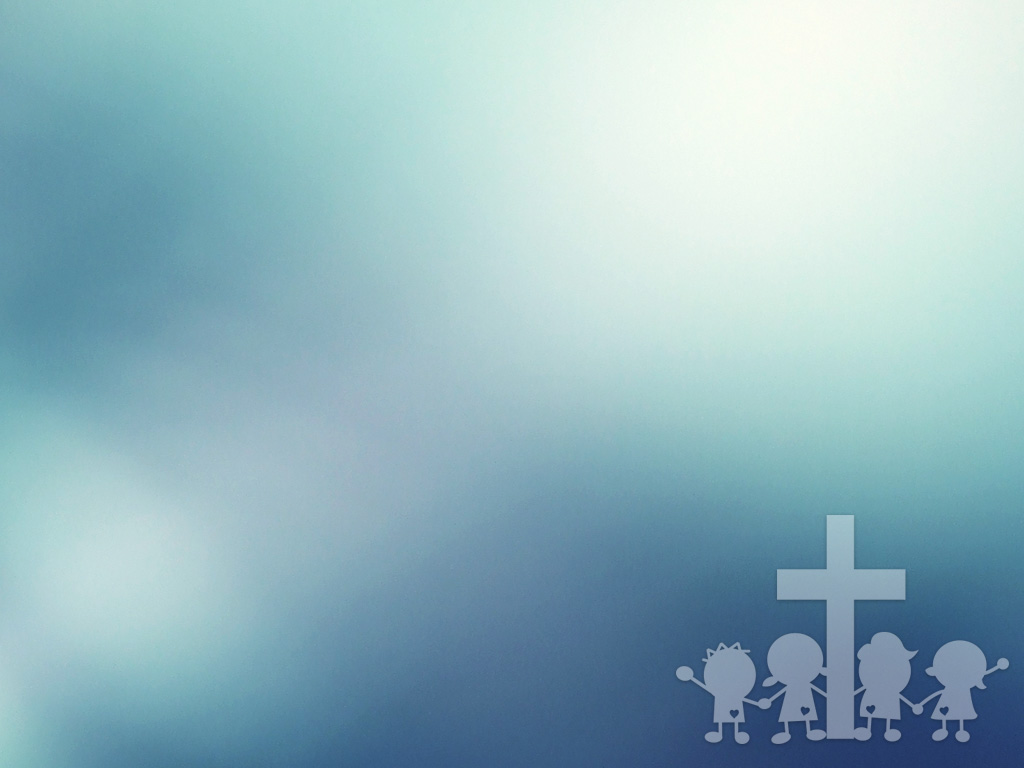 2. 成为儿女们的生命导师

    i. 教导神的话
撒母耳 -  神仆人的典范

  祭司  先知
    士師  始创了先知学校
能辨善惡
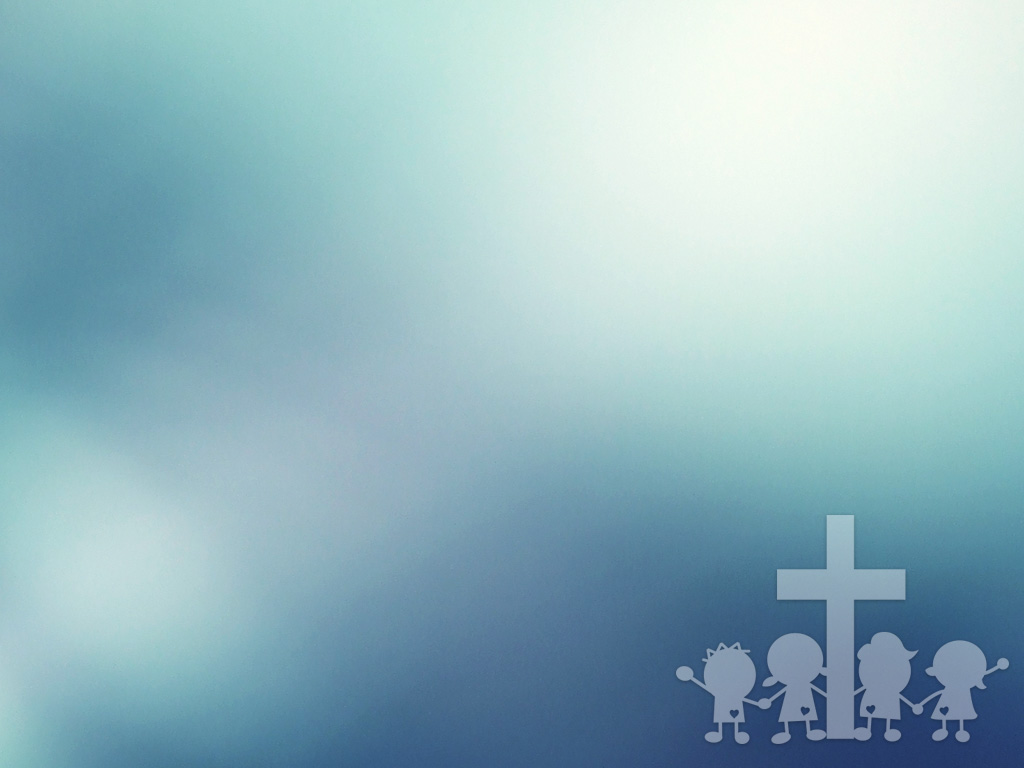 没有神!
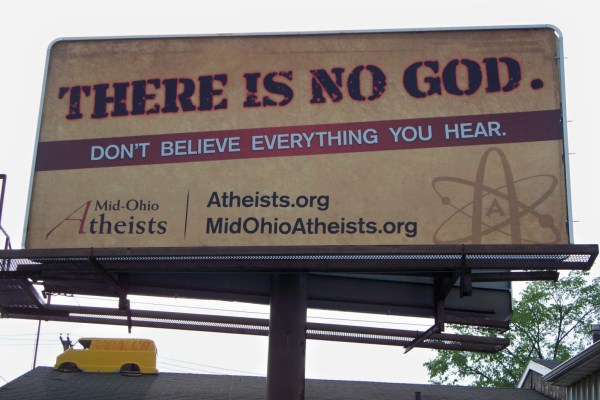 不要相信你听到的一切!
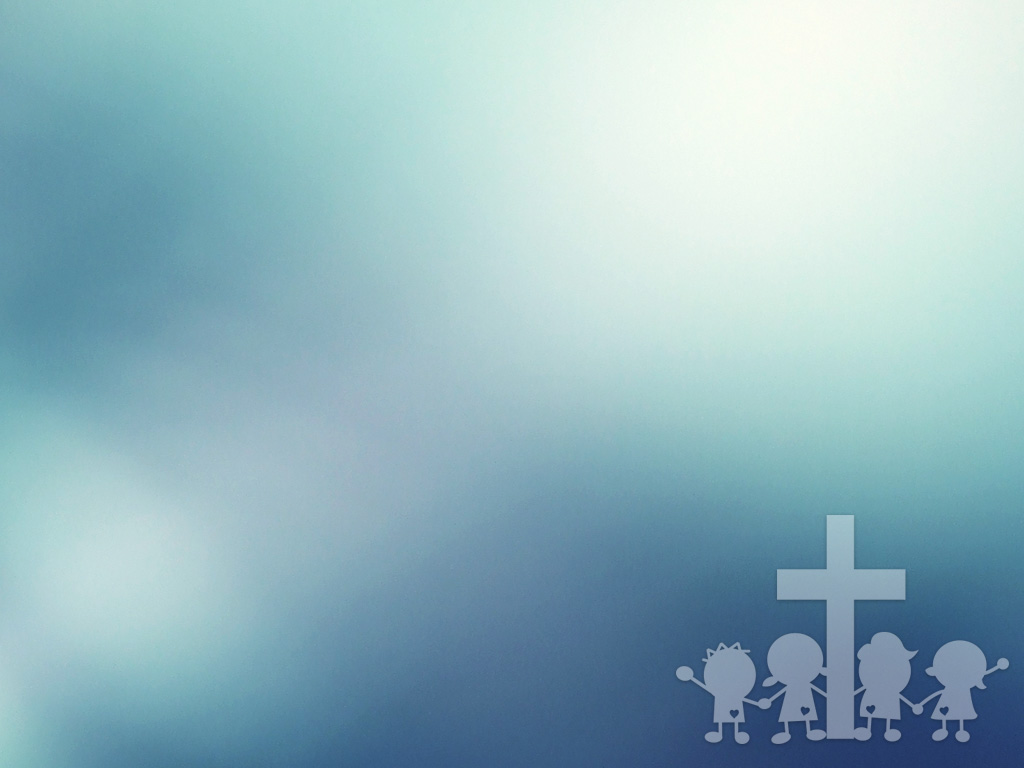 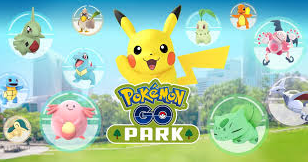 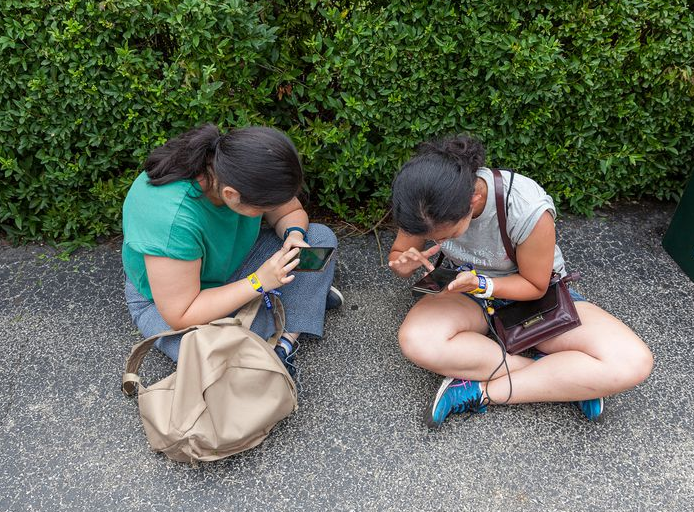 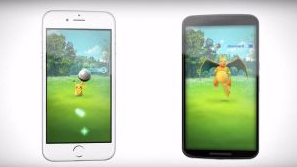 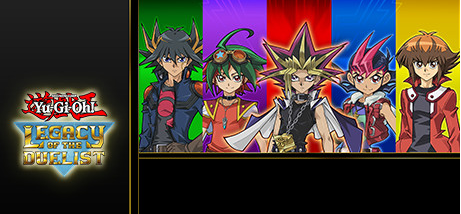 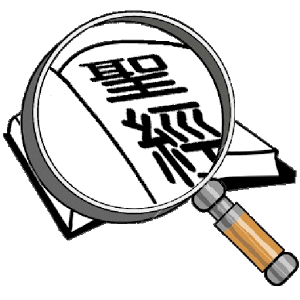 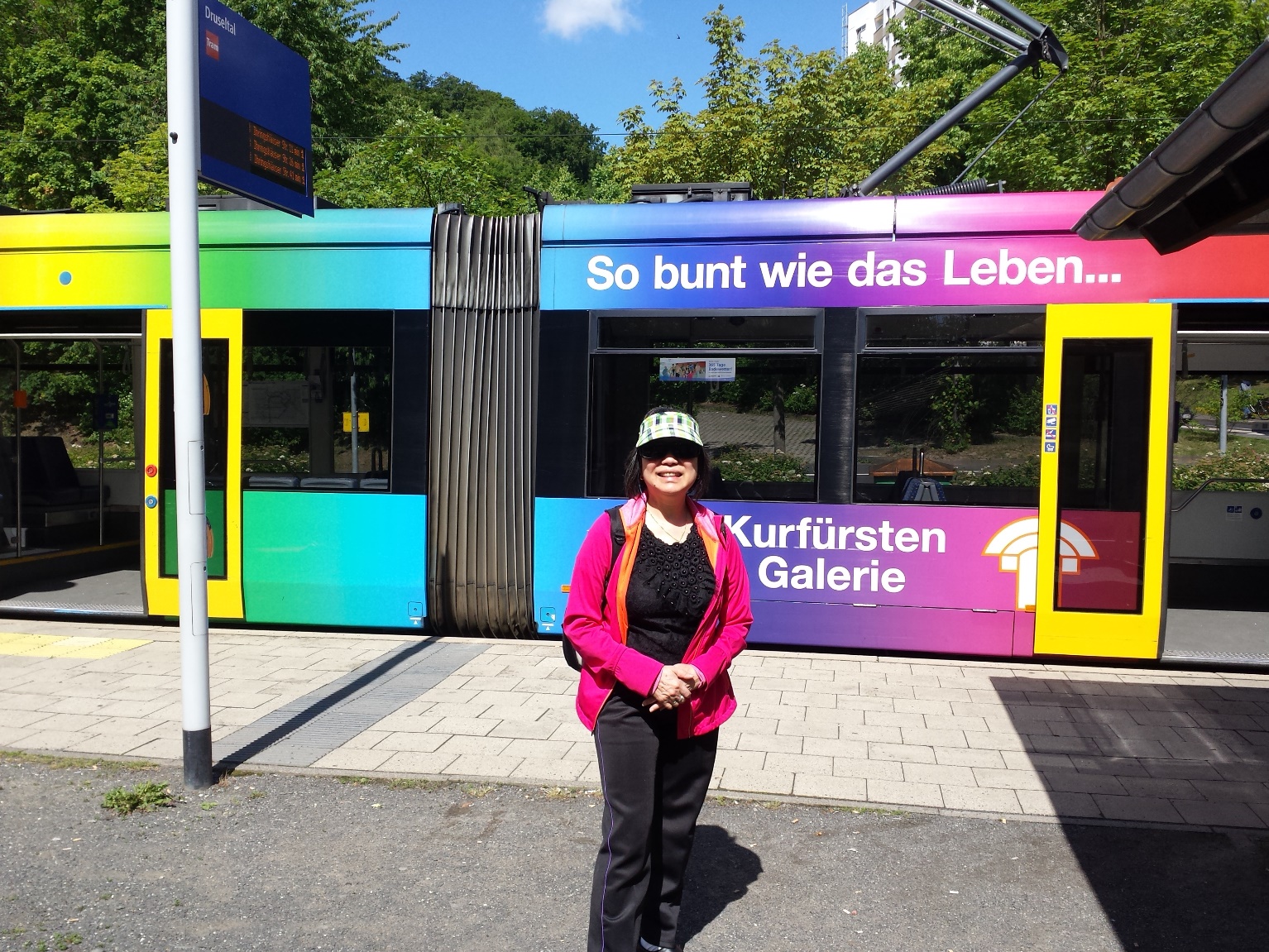 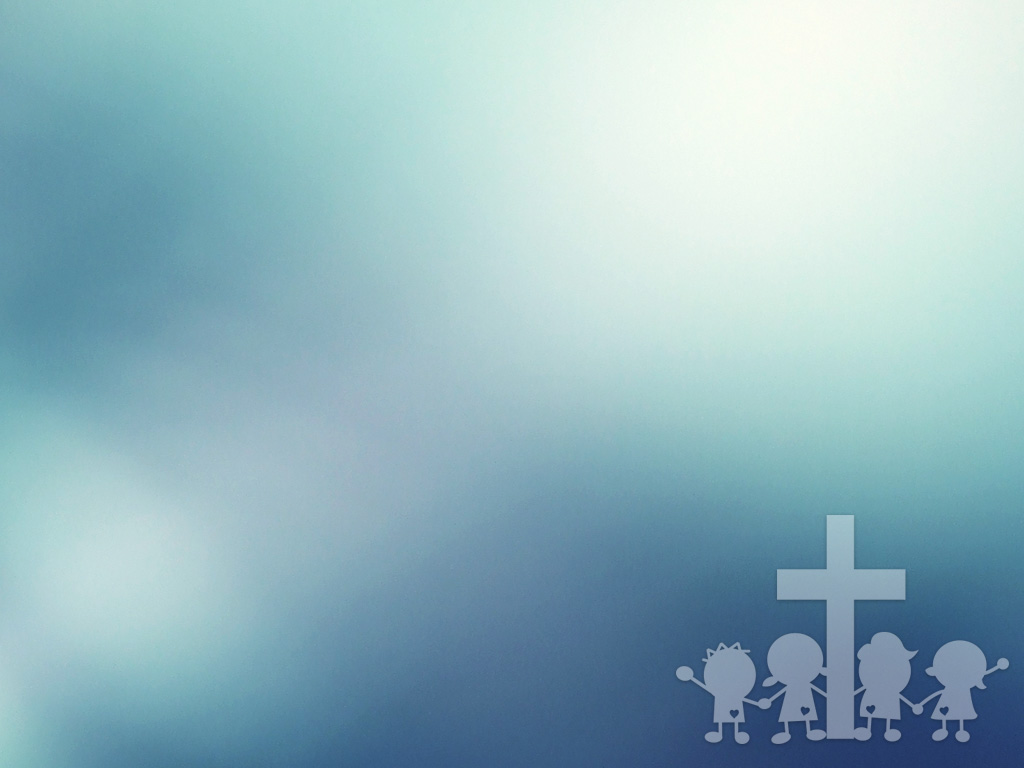 自豪，多元化，团结，接纳，爱心，平等
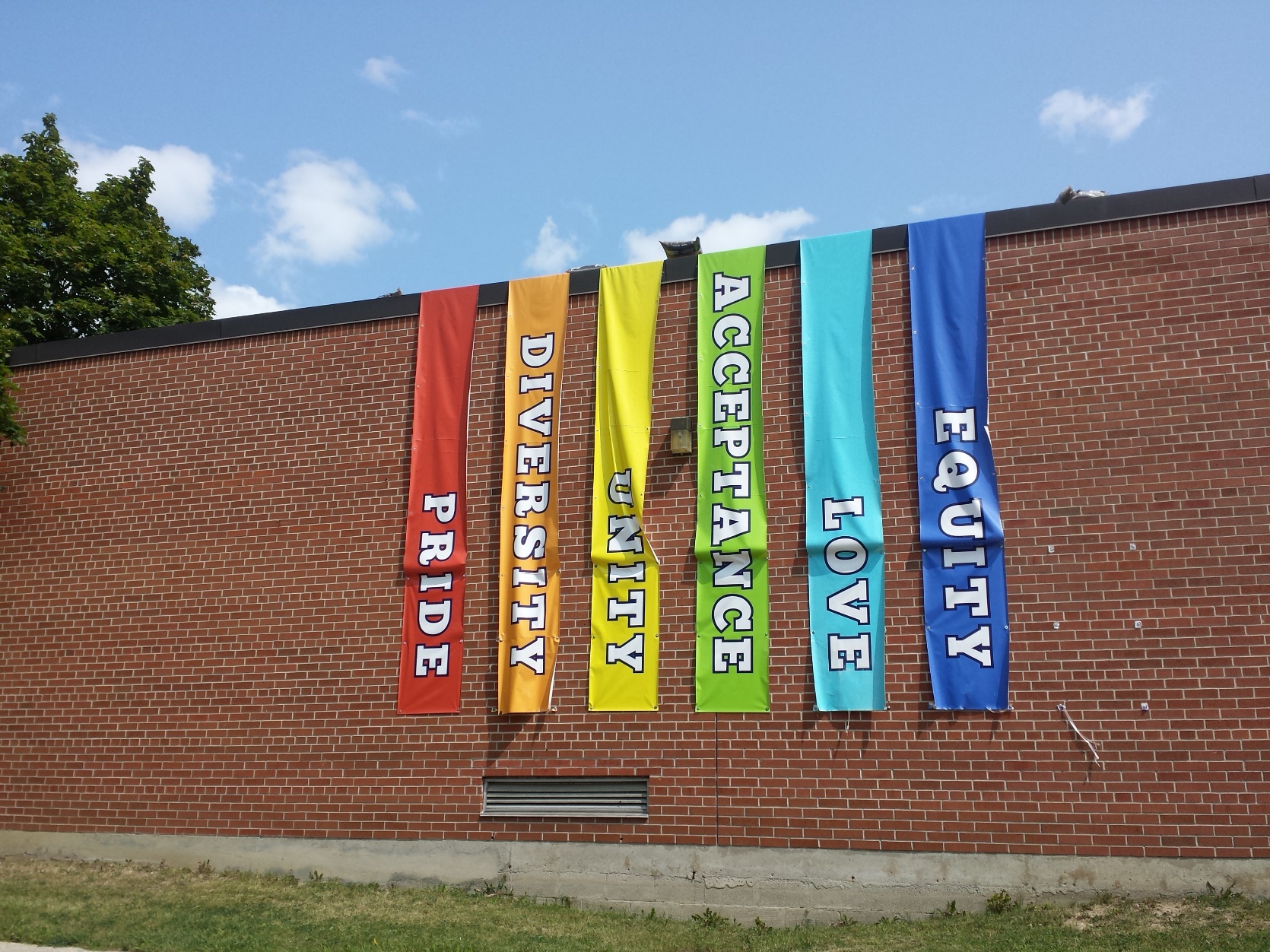 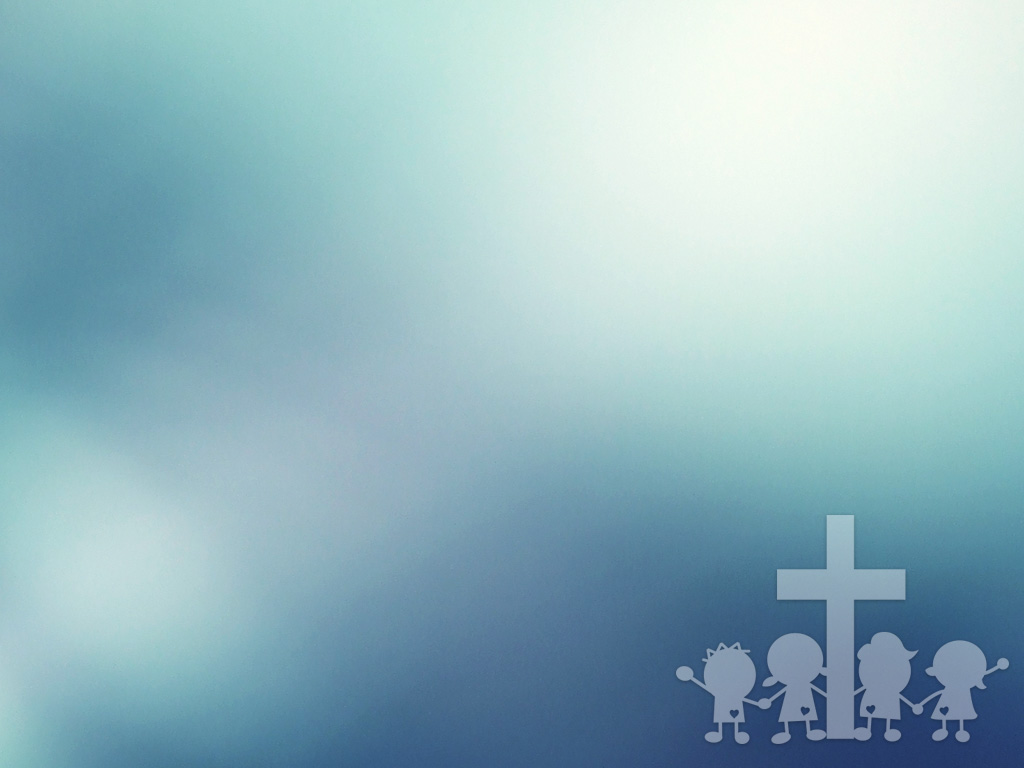 2. 成为儿女们的生命导师
    i. 教导神的话
  ii. 带领儿女相信主
22 哈拿却没有上去，对丈夫说：“等孩子断了奶，我便带他上去朝见耶和华，使他永远住在那里。”
23 她丈夫以利加拿说：“就随你的意行吧，可以等儿子断了奶。但愿耶和华应验他的话！”于是妇人在家里乳养儿子，直到断了奶。
父母的选择，
可能决定着孩子的永恒命运。
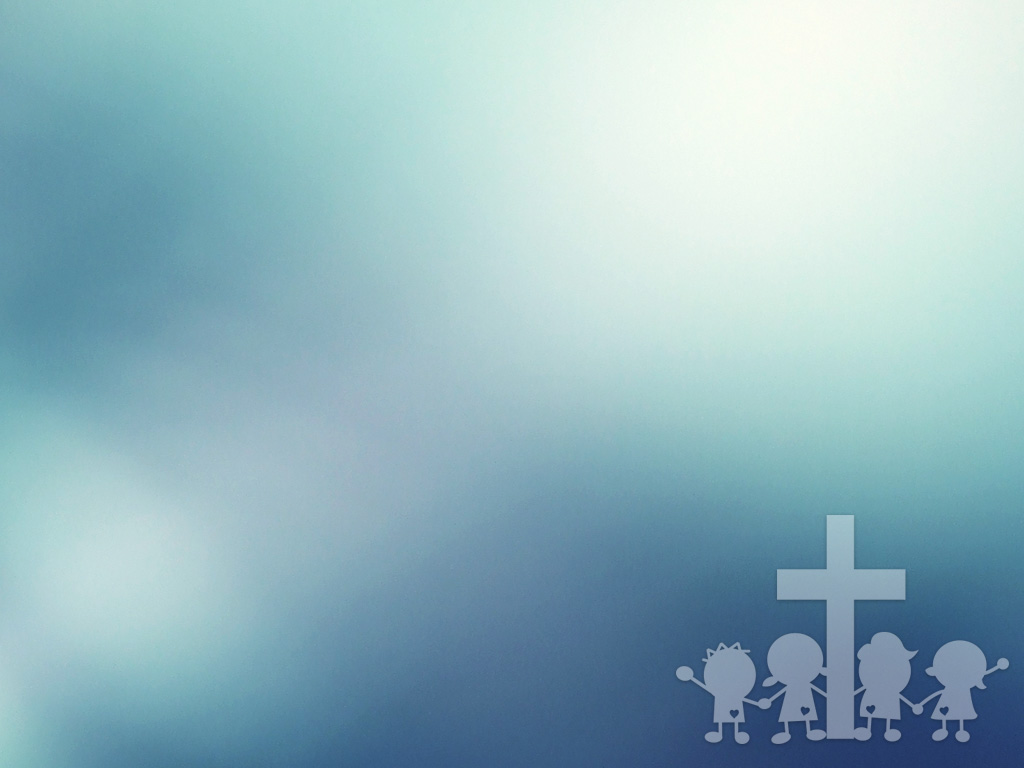 2. 成为儿女们的生命导师

       i. 教导神的话
      ii. 带领儿女相信主
 iii. 定期的参加聚会
24 既断了奶，就把孩子带上示罗，到了耶和华的殿，
箴言22章6节
 教养孩童，使他走当行的道，就是到老他也不偏离。

让孩子自小认识到上教会的重要，学习主耶稣的话，那么他们自能走上当行的道。
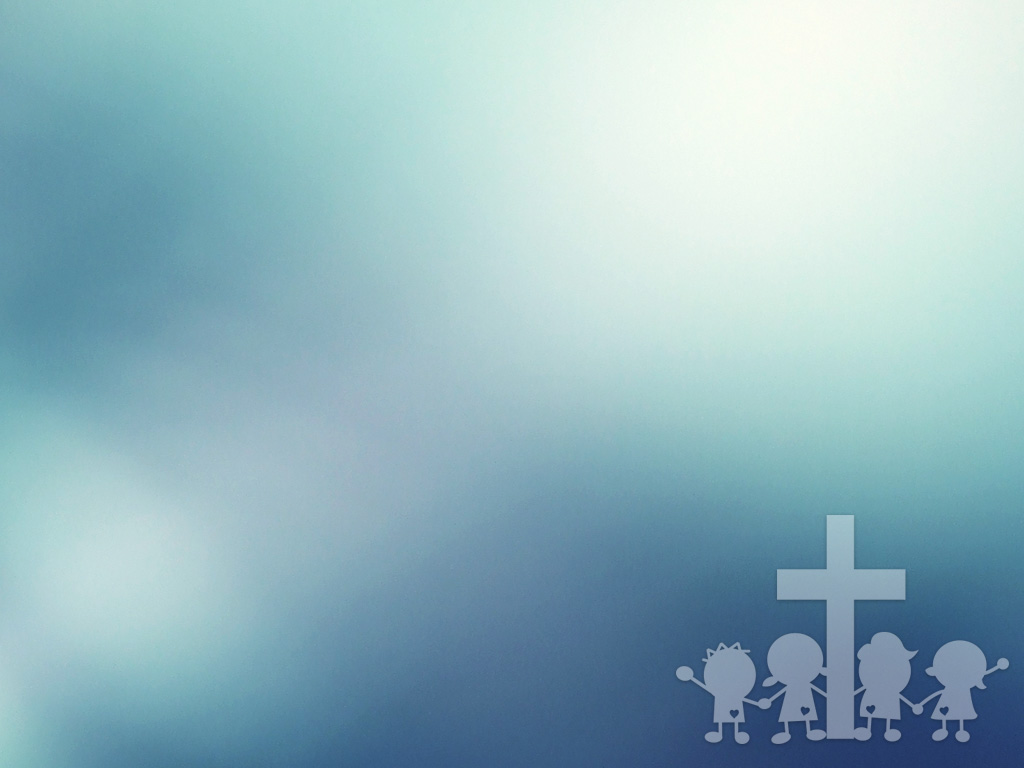 受神委托、当尽本份
作虔诚父母的榜样

成为儿女们的生命导师
先知先觉
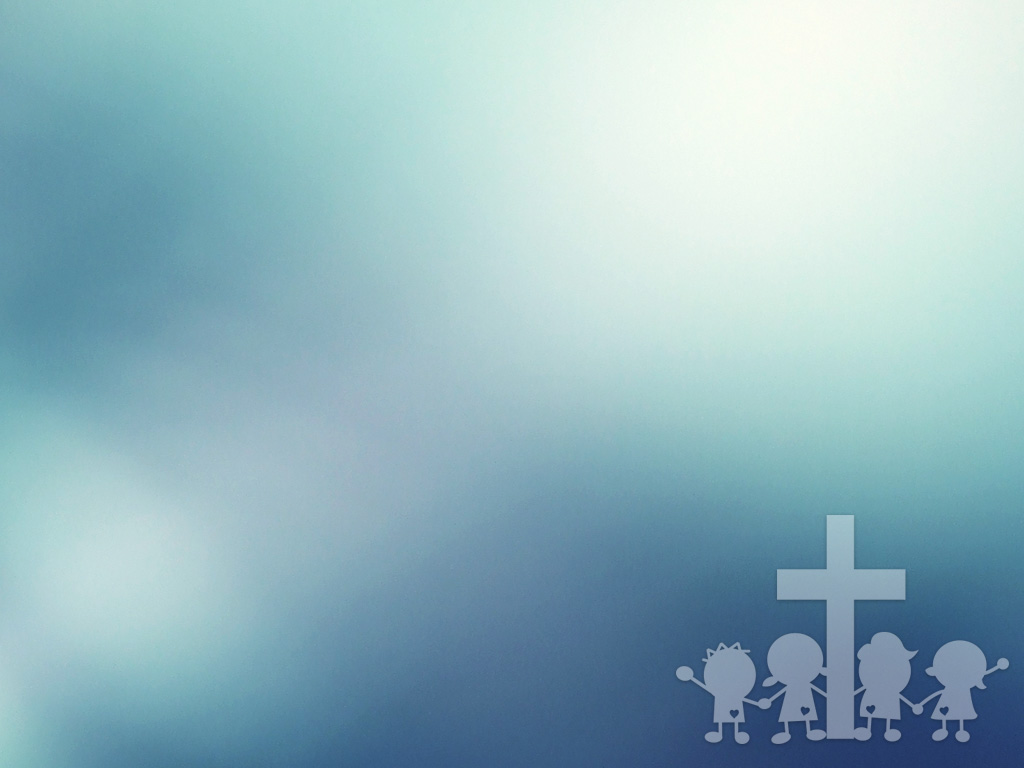 3. 对神作过报恩的人

    i.   感恩
27 我祈求为要得这孩子，耶和华已将我所求的赐给我了。
28 所以，我将这孩子归于耶和华，使他终身归于耶和华。
感恩??
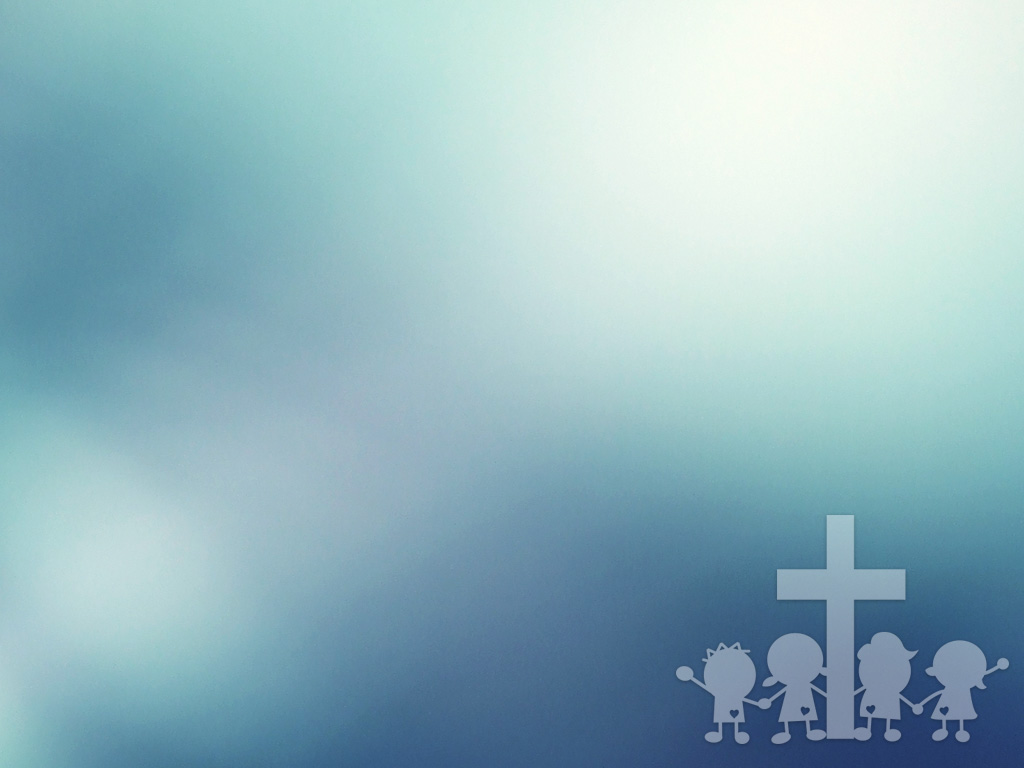 3. 对神作过报恩的人
      i.   感恩
   ii.  服侍
23 她丈夫以利加拿说：“就随你的意行吧，可以等儿子断了奶。
…于是妇人在家里乳养儿子，直到断了奶。
我们做基督徒的父母应该怎么样祝福我们的孩子呢？
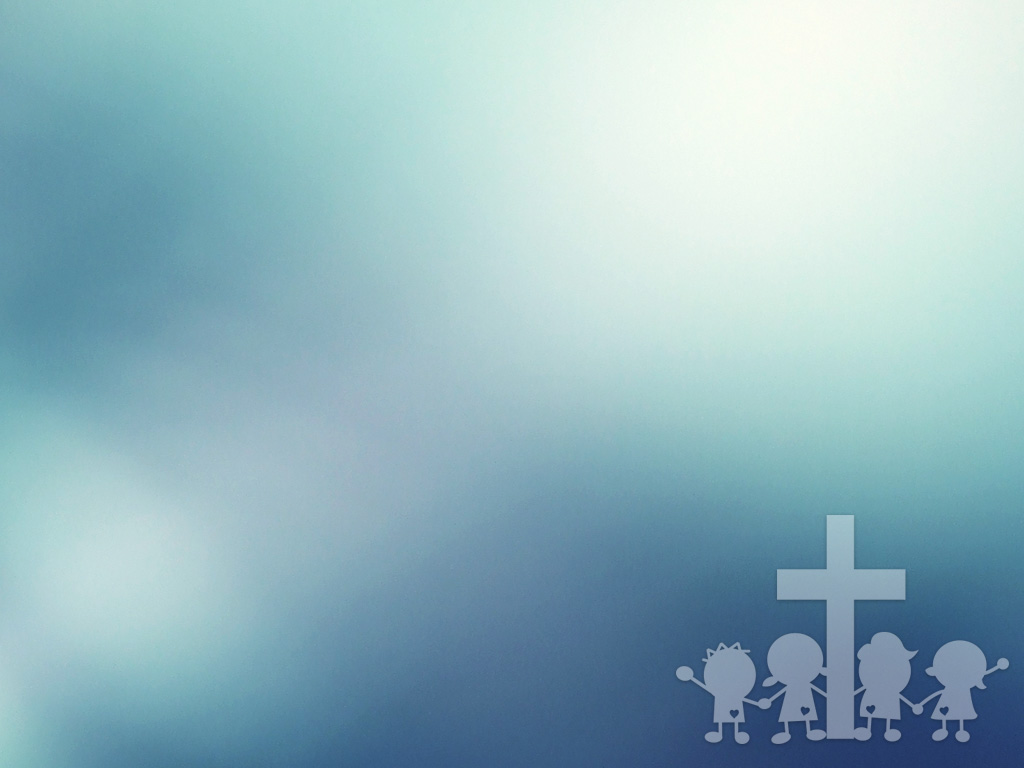 3. 对神作过报恩的人

                    i.  感恩
         ii. 服侍
   iii. 奉献
28 所以，我将这孩子归于耶和华，
  使他终身归于耶和华。
  于是在那里敬拜耶和华。